جامعة الموصل كلية الإدارة والاقتصادقسم الإدارة الصناعية
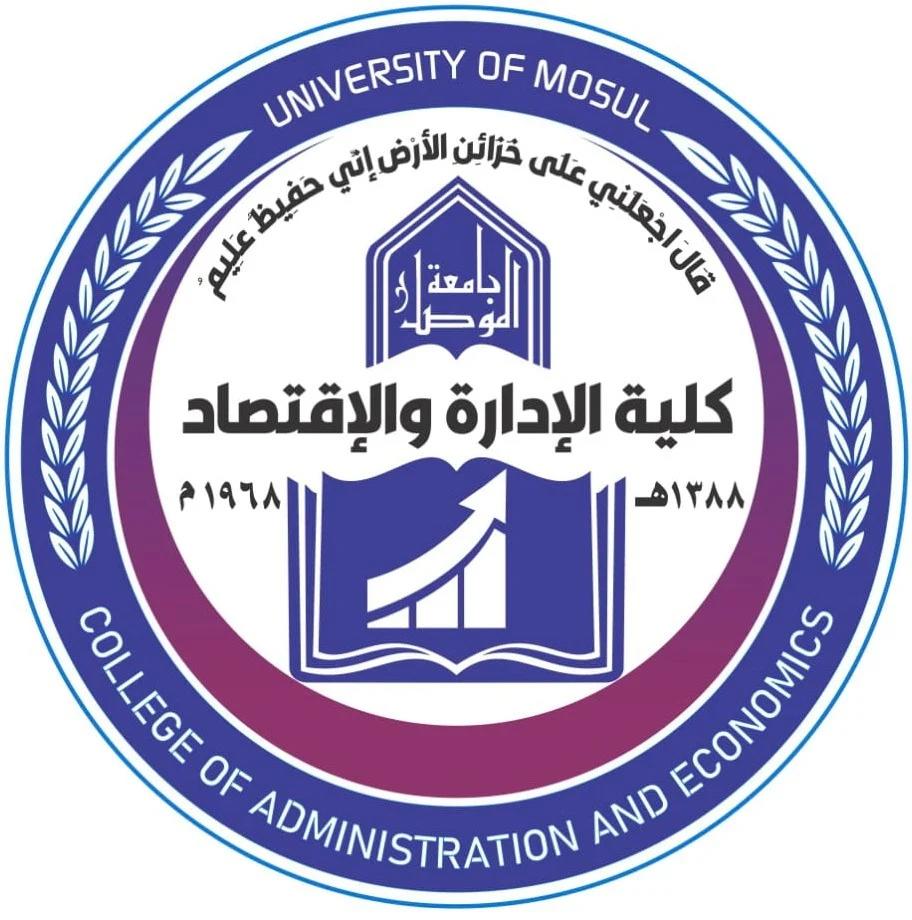 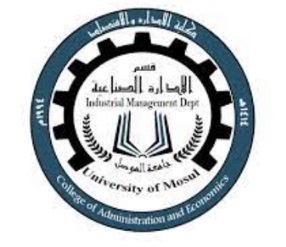 محاضرات مادة الأساليب الكمية / 2
المرحلة الثانية
2023-2024
المحاكاة
Simulation
اعداد 
م.م. الاء عبد الوهاب عبد السلام
المحاكاة
Simulation
اولاً: المحاكاة: هو أسلوب لإيجاد صورة انعكاسية مصغرة من نظام معين، ويمكن القول بانه أسلوب للتنبؤ بسلوك هذا النظام في المستقبل القريب. او هي عبارة عن تقليد للظواهر أو المشاريع الواقعية بتمثيل العناصر الرئيسية لها.
ويستخدم نموذج المحاكاة في ثلاثة مجالات:
تقدير حجم المبيعات في فترة قادمة
تحليل القوائم المالية
الرقابة على المخزون السلعي
ثانياً: أساليب المحاكاة:
طريقة التناظر: وهي طريقة محدودة الاستخدام والتطبيق، وتستخدم في الدوائر الكهربائية.
طريقة مونت كارلو: وتعتمد هذه الطريقة على سحب عينات عشوائية من مجتمع نظري.
المحاكاة باستخدام أسلوب مونت كارلوMonte Carlo Simulation 
يتضمن أسلوب مونت كارلو تحديد التوزيع الاحتمالي للمتغير تحت الدراسة ومن ثم تؤخذ العينة من هذا التوزيع بواسطة الاعداد العشوائية، ومن هذه الاعداد العشوائية يتم استخراج مجموعة من القيم التي لها نفس الخصائص توزيع النظام الذي يرغب في محاكاته.
ثالثاً: خطوات الحل باعتماد أسلوب مونت كارلوMonte Carlo Simulation
انشاء التوزيع الاحتمالي للمتغيرات
حساب التوزيع الاحتمالي التراكمي لكل متغير
الترميز/ إيجاد الحدود الدنيا والعليا لفترات الأرقام العشوائية التي سوف تستخدم في عملية المحاكاة
توليد الأرقام العشوائية وفق الحدود التي تم ايجادها في الخطوة السابقة لإيجاد المقابل
محاكاة النظام اعتماداً على سلسلة من المحاولات
مثال1// في دراسة للطلب اليومي على احد المنتجات، تم تسجيل الطلبات اليومية على مدار 200 يوم وكان التوزيع التكراري للطلب اليومي كالتالي:





المطلوب:
1- محاكاة الطلب اليومي في الأيام العشرة القادمة باستخدام أسلوب مونت كارلو
2- حساب الطلب اليومي المتوقع
الحل// 1- تحديد كل من التوزيع الاحتمالي والتوزيع الاحتمالي المجمع
2-الترميز/ تحديد فترة الأرقام العشوائية بدلالة الدالة التراكمية للتوزيع
3-توليد الأرقام العشوائية / معطى في السؤال
0.52,0.37,0.82,0.69,0.98,0.96,0.33,0.50,0.88,0.90
4-محاكاة الطلب لعشرة أيام قادمة
الطلب اليومي المتوقع=









0*0.05+1*0.10+2*0.20+3*0.30+4*0.20+5*0.15=2.95
مثال2// اذا كان الطلب اليومي على قطع السيارات في اخر 500 يوم كما هو مبين في الجدول، المعلومات حصلت من المسؤول
                                               {الأرقام العشوائية 32,73,41,38,73,1,9,64,34,55  }











المطلوب/ اجري عملية المحاكاة للطلب اليومي على قطع السيارات.